Животные
 жарких
 стран
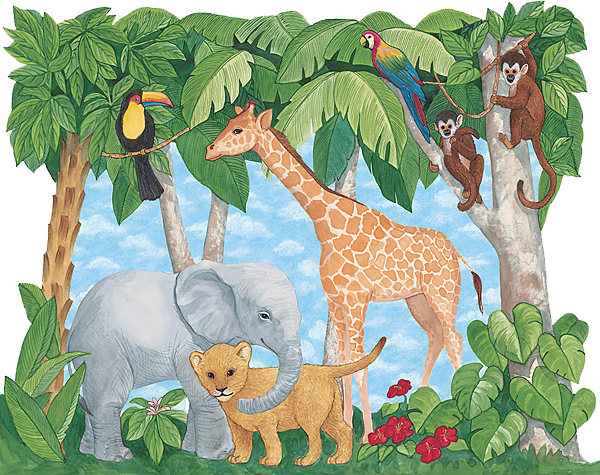 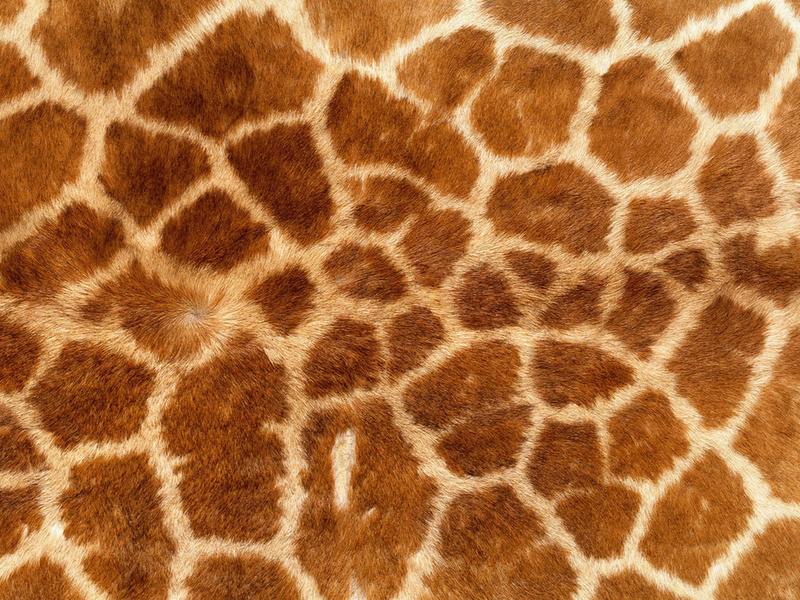 Он высокий и пятнистый,С длинной-длинной шеей, И питается он листьями –Листьями деревьев
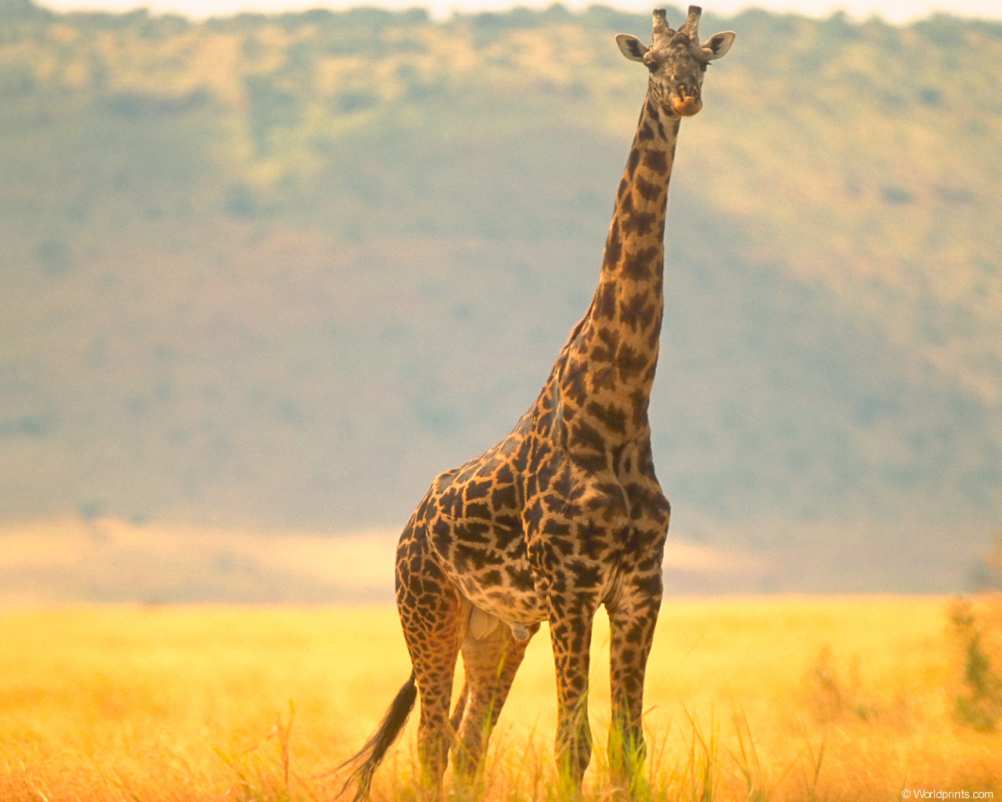 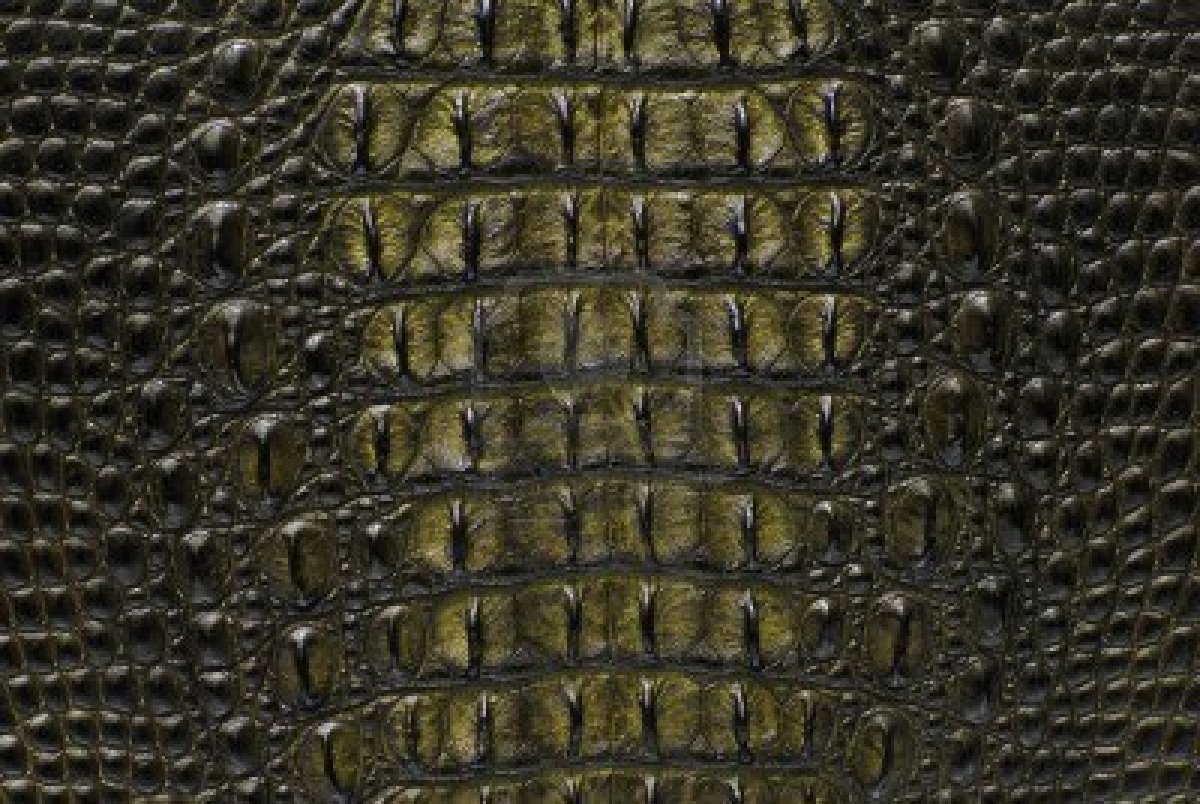 В реках Африки живетЗлой зеленый пароход!Кто б навстречу ни поплыл,Всех проглотит…
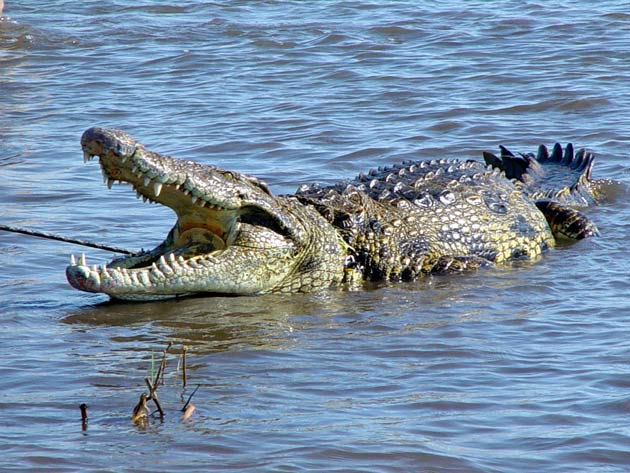 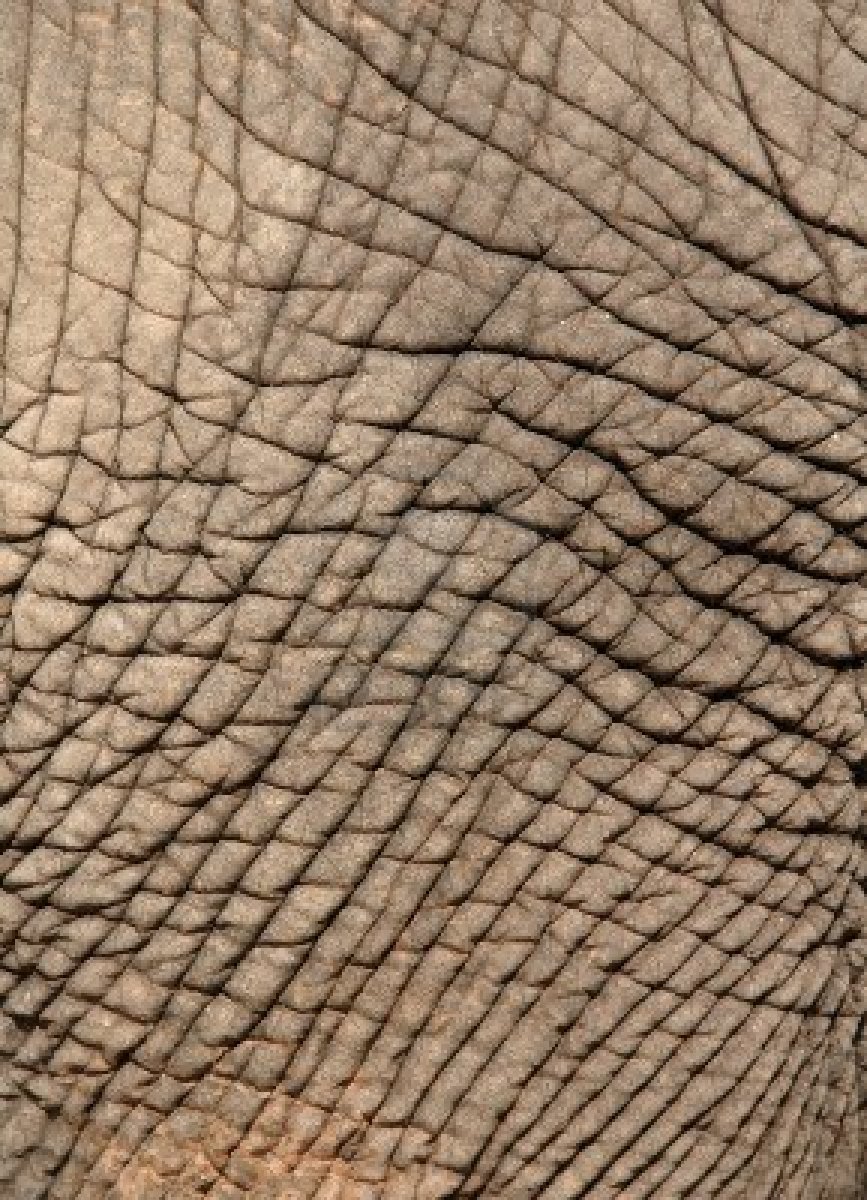 Очень много силы в нем,Ростом он почти что с дом.У него огромный нос,Будто нос лет тыщу рос
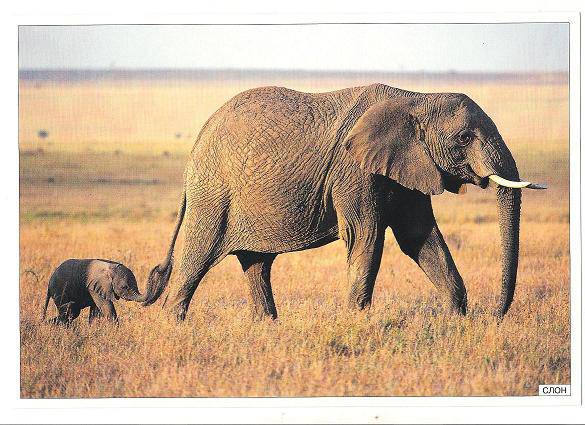 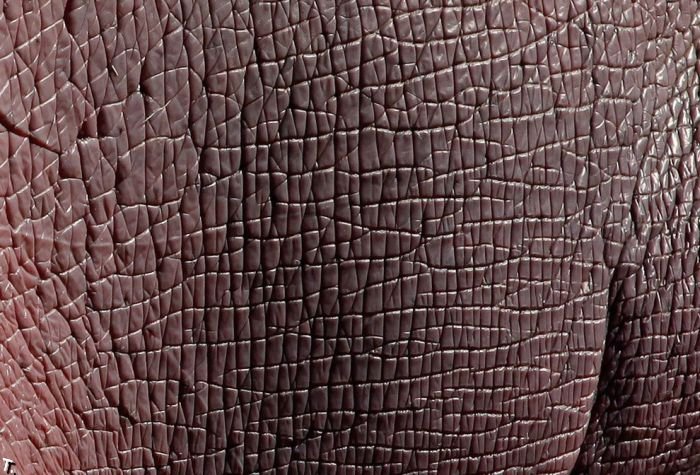 Удивляется народ:По реке бревно плыветУ него большой животКто же это?..
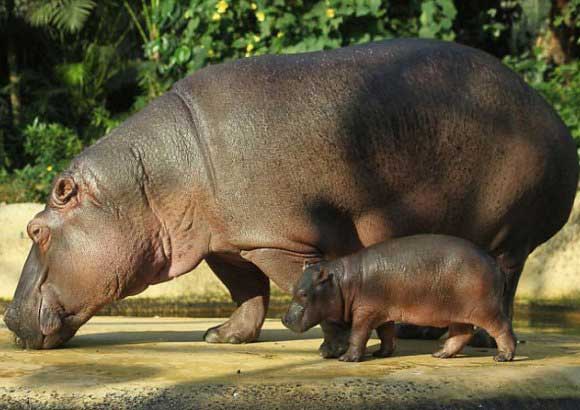 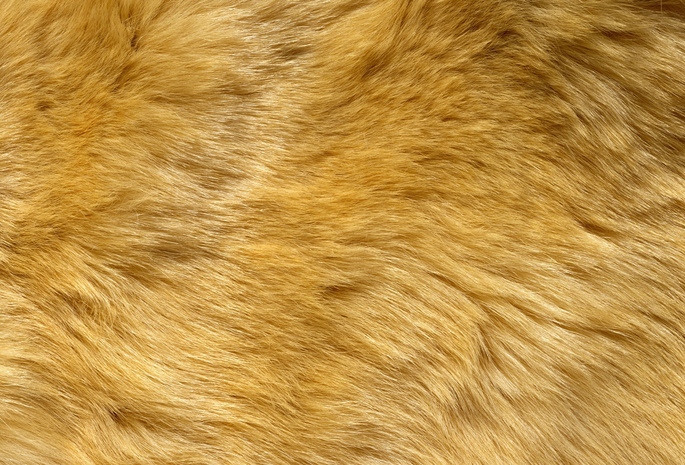 Уж очень вид у них чудной:У папы- локоны волной,А мама ходит стриженой.На что она обижена?
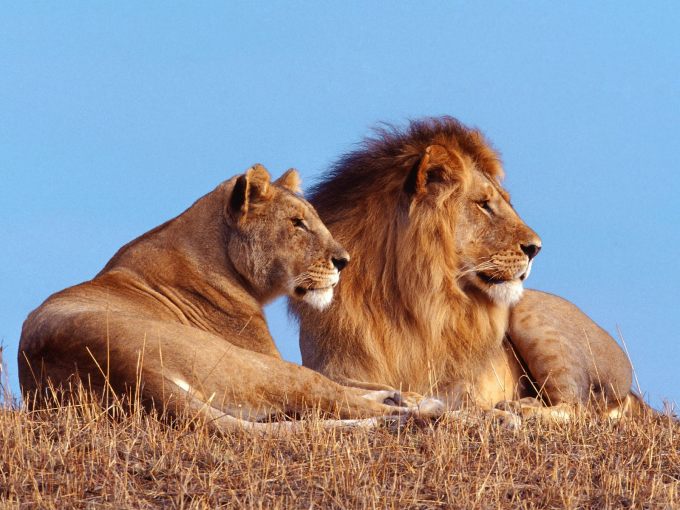